Українські землі у складі Австрійської (Австро-Угорської) імперії
друга половина 19 ст.
Дати подій
Юліан Романчук (1842-1932)
Член-засновник «Просвіти», голова «Народної ради», депутат Галицького сейму (1883-1895) та австрійського парламенту (1891-1897, 1901-1918). Із 1910 р. - його віце-президент.
Олександр Барвінський (1847-1926)
Один з лідерів народовського руху. У 1886 р. започаткував «Руську історичну бібліотеку» - перше серійне видання фахової історичної літератури українською мовою. Саме О. Барвінський розпочав пропагувати термін «Русь-Україна» в історичній літературі. Депутат галицького сейму й австрійського парламенту.
Юрія Федьковича 
називають буковинським будителем, засновником нової української літератури на Буковині, адже він першим у краї почав писати твори живою народною мовою (у 1862 р. вийшла друком дебютна збірка поезій митця, 1876 р. у Києві надруковано першу збірку прозових творів). Ю. Федькович - перший збирач фольклорних матеріалів на Буковині й організатор збирання фольклору. Сучасники були переконані, що для утвердження української самосвідомості на Буковині Ю. Федькович відіграв не меншу роль, ніж Т. Шевченко для всієї України.
ЗМІНИ В АВСТІЙСКІЙ ІМПЕРІЇ ТА НА ЗАХІДНОУКРАЇНСЬКИХ ЗЕМЛЯХ
У 1867 р. в Австрійській імперії було прийнято Конституцію, за якою держава перетворюється на дуалістичну (двоєдину) Австро-Угорську імперію.
Очолював імперію імператор із династії Габсбургів. Його влада була обмежена парламентами: рейхсратом в Австрії та сеймом в Угорщині.
ЗМІНИ В АВСТІЙСКІЙ ІМПЕРІЇ ТА НА ЗАХІДНОУКРАЇНСЬКИХ ЗЕМЛЯХ
СОЦІАЛЬНО-ЕКОНОМІЧНИЙ РОЗВИТОК
Західноукраїнські землі залишалися відсталим аграрно-сировинним краєм.
Зберігалися пережитки феодальних відносин, велике панське землеволодіння, сервітути тощо.
На кінець XIX ст. 75—85 % населення було зайнято в сільському господарстві. 
Поміщикам належало понад 40 % усіх земель. Великими землевласниками були польські, румунські, угорські, німецькі, українські поміщики.
Поступове, повільне впровадження ринкових відносин у с/г.
Масова трудова еміграція, пов’язана з малоземеллям селянства, аграрним перенаселенням. Найбільше західні українці емігрували в США, Канаду, Бразилію, Австралію, країни Європи.
Поняття та їх визначення
Еміграція – добровільний виїзд з однієї країни до іншої на постійне або тимчасове поживання.
Аграрне перенаселення – наявність значного безробіття серед населення, зайнятого у сфері сільського господарства і відсутність можливості забезпечити необхідний мінімум достатку для своєї родини.
Кооператив – це добровільне об’єднання людей, які на пайових засадах спільно займаються певним видом господарської діяльності.
СОЦІАЛЬНО-ЕКОНОМІЧНИЙ розвиток
В селах західноукраїнських земель створювався значний надлишок робочої сили, яка не знаходила свого застосування (в Галичині щороку село таких робочих рук давало 600 тис. чол.). Щоб врятуватися від голодної смерті, багато селян ішли на сезонні роботи в західні провінції Австрії, в Угорщину, Німеччину, Росію, емігрували до Канади, США, Бразилії, Австралії і в інші країни.
СОЦІАЛЬНО-ЕКОНОМІЧНИЙ розвиток
Економіка мала колоніальний характер, ресурси краю використовувалися в інтересах імперії. 
Колоніальний характер економіки західноукраїнських земель позначився і на стані промисловості. 
Розвивалися переважно галузі по видобуванню і первинній обробці сировини — нафтова, озокеритна (озокерит - гірський віск.), лісова і лісопильна, а також харчова, головним чином спирто-горілчана та борошномельна.
Провідними галузями промисловості були  
лісопильна та нафтовидобувна (Дрогобицько-Богуславський нафтовий район); 
солеварна промисловість…
Найшвидше розвивалася нафтова промисловість.
На рубежі 19–20 ст. ці родовища стали провідними в Австро-Угор щині і давали 5% світового видобутку нафти.
Значними в Східній Галичині, на Закарпатті і Північній Буковині були поклади кам’яної і кухонної солі. Видобування солі було державною монополією. Уряд встановлював на неї високі ціни, і більшість селян страждали від «соляного голоду».
СОЦІАЛЬНО-ЕКОНОМІЧНИЙ розвиток
95% підприємств були дрібними.
Повільна механізація промисловості.
Промисловий переворот затягнувся до 80-х рр. ХІХ ст.
У промисловості західноукраїнських земель переважали іноземні капітали — австрійські, німецькі, англійські, американські, французькі, бельгійські. Створивши банки, акціонерні товариства, синдикати, концерни та інші монополістичні об’єднання, іноземні капіталісти оволоділи основними галузями промисловості Західної України.
Низький рівень зарплат.
Бурхливий розвиток залізничного транспорту.
Розвиток залізничного транспорту
У 1861 р. було відкрито залізничну лінію Львів-Перемишль, внаслідок чого Львів був зв’язаний з Крайовим і Віднем. У 1866 р. збудована залізниця Львів — Чернівці, а в 1869 р. — Чернівці-Сучава, в 1872 р. — Чоп — Ужгород, в 1875 р. — Ужгород-Мукачево. Велася залізнична лінія до російського кордону. У 1870 р. почала працювати залізниця Золочів — Тернопіль, а в 1873 р. вона підійшла до Підволочиська, й Західна Україна була з’єднана з Наддніпрянською.
Хоч окремі галузі промисловості західноукраїнських земель і розвивалися, загалом ці землі залишалися відсталими  землеробськими колоніями Австро-Угорської імперії.
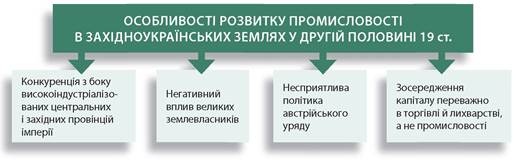 Зародження кооперативного руху.
Визначальна риса економічного життя українців Галичини у 80-90-ті рр. 19 ст. - створення кооперативних і фінансово-кредитних установ.
У 1883 р. Василь Нагірний створив у Львові кооперативне торговельне підприємство «Народна торгівля», яке стало першим споживчим кооперативом у західноукраїнських землях.
Метою кооперативів було закуповувати і продавати великі партії продуктів без посередників, надавати кредити.
Кооперативний рух
Завдання, які ставив перед собою кооператив «Народна торгівля»
• Закупівля та реалізація товарів місцевого виробництва і ввезених з-за кордону
• Заснування в містах і селах крамниць з товарами широкого вжитку й різного асортименту
• Посередництво в закупівлі й постачанні товарів для крамниць
• Створення спеціальних фондів для забезпечення якісного і безперервного ведення торгівлі
• Надання позик для організації торгівлі
Кооперативний рух
У Східній Галичині, переважно в сільських місцевостях, виникали різні види кооперації - заготівельно-збутова, споживча, молочарська, кредитна тощо.
Основною з них стає кредитна кооперація, оскільки попит на кредити був великий. Селяни намагалися знайти в ній порятунок від лихварів. У 1894 р. у місті Перемишлі було створено перший український кредитний кооператив - «Віра»
Перший кредитний кооператив на селі у Східній Галичині виник 1896 р. Селяни називали такі кооперативи «райффайзенками» (від прізвища Фрідріха Райффайзена, який у 1864 р. організував у Німеччині перше кредитне товариство).  
Страхове товариство «Дністер» розпочало діяльність у Львові в 1892 р. Ідея його створення належала В. Нагірному. Українці в українській установі страхували церкви, парафіяльні будинки, сільські хати тощо.
Кооперативний рух
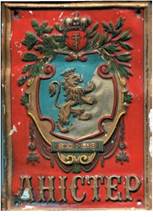 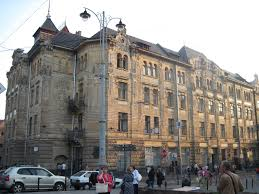 Перевірте, чого навчилися
Установіть хронологічну послідовність подій:
 відкриття залізниці «Перемишль – Львів»; 
створення у Львові першого кооперативу в західноукраїнських землях; 
скасування австрійським імператором панщини.
Суспільно-політичне життя у 60-80-х рр. 19 ст.
У другій половині 19 ст. виразниками суспільно-політичного руху в тій частині України, яка перебувала у складі Австро-Угорської монархії, були течії москвофілів і народовців (українофілів)
Москвофіли
орієнтувалися на Російську імперію і ставили собі за мету об’єднати Західноукраїнські землі з Наддніпрянською Україною під владою Росії. Отримували фінансову підтримку з Росії. У 60-80-х рр. ХІХ ст. займали провідне становище в громадському житті Західної України.
Москвофіли намагалися використовувати в ролі літературної мови так зване язичіє (суміш церковнослов’янської, російської, польської та української мов). На думку москвофілів, русини повинні розмовляти, писати літературні й наукові твори винятково цією мовою.
Москвофіли
У москвофілів були свої установи й культурно-освітні товариства, вони видавали газети і журнали. Заснована ними 1870 р. громадсько-політична організація «Руська рада» претендувала на роль основного представника українського народу Галичини. Від другої половини 1860-х рр. москвофіли пропагували ідею, що самостійного українського народу не існує, а є єдиний «русский» народ від Карпат до Камчатки.
На Закарпатті активними прихильниками москвофільства були «будителі» Олександр Духнович та Адольф Добрянський.
Народовці
На початку 60-х рр. 19 ст. у суспільно-політичному русі в західноукраїнських землях постає народовська течія, представники якої розвивали традиції українського національного життя, своєю культурницько-освітньою діяльністю обстоюючи самобутність українського народу.
Народовці не поділяли поглядів москвофілів, були прихильниками ідеї національної згуртованості українців у двох імперіях, виступали за єдність усіх українських земель і розвиток єдиної української літературної мови на народній основі. Ця течія об’єднувала здебільшого студентів, учителів, молодих священиків, представників світської інтелігенції.
Народовці
Національні ідеї народовці пропагували через різні культурно-освітні установи і товариства, що їх вони створювали. У січні 1861 р. у Львові було засновано перше в Галичині культурно-розважальне товариство «Руська бесіда». Згодом такі товариства виникли в багатьох інших містах Галичини.
У 1868 р. народовці заснували у Львові культурно-освітнє товариство «Просвіта»; 
у 1873 р. з ініціативи й за матеріальної підтримки діячів підросійської України створено Літературне товариство ім. Т. Шевченка (1892 р. реорганізоване в Наукове товариство ім. Т. Шевченка).
Народовці
Від початку 1880-х рр. діяльність народовців набуває політичного характеру
Наприкінці 60-х - у 70-х рр. 19 ст. провідним органом народовців був літературно-науковий та політичний журнал «Правда». «Першим виразним осередком народовецького руху в Галичині з виразним українофільським відгінком» 
Для поширення своїх поглядів та посилення впливу на громадськість народовці заснували політичні часописи: газети «Діло» (1880 р., ініціатор і засновник Володимир Барвінський) - для інтелігенції та «Батьківщина» (заснована з ініціативи Юліана Романчука в 1879 р.) - для селянства.
Народовський рух поступово поширився і на Буковину, започаткувавши там національне відродження. Важливим осередком виховання національно свідомої інтелігенції в краї стала заснована у нововідкритому Чернівецькому університеті (1875) кафедра української філософії,
Народовці
Народовський рух поступово поширився і на Буковину, започаткувавши там національне відродження. Важливим осередком виховання національно свідомої інтелігенції в краї стала заснована у нововідкритому Чернівецькому університеті (1875) кафедра української філософії. Друкованим органом народовців стала газета «Буковина» - перша українська політична газета на Буковині (почала виходити 1885 р.). Її першим редактором був Юрій Федькович.
Народовці
Досягнення народовців на Закарпатті були значно меншими. Там вони так і не змогли послабити позиції москвофільства. Причина цього - в активній мадяризації краю.
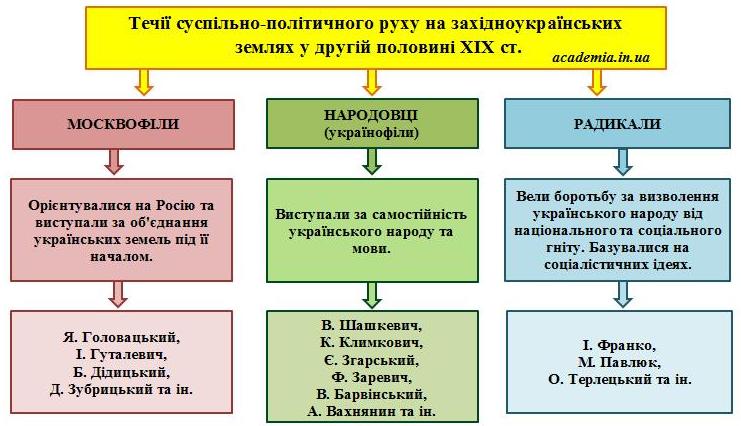 Товариство «Просвіта»
У 1868 р. у Львові народовці створили українське культурно-освітнє товариство «Просвіта», основним завданням якого стало поширення письменності, освіти в широкому розумінні цього слова. 
«Просвіта» видавала твори видатних українських письменників, шкільні підручники, літературно-наукові альманахи, популярні брошури, створювала читальні, поширюючи свої заходи й на селян. 
Одним з перших заходів товариства стало заснування власної наукової бібліотеки з читальнею (1869) та видання «Читанки для сільських людей» під назвою «Зоря». 
Першим головою «Просвіти» був педагог і композитор Анатоль Вахнянин.
Літературне товариство ім. Т.Шевченка (Наукове товариство ім. Т.Шевченка)
З ініціативи народовців і за підтримки діячів Східної України у Львові 1873 р. було створено Літературне товариство ім. Т. Шевченка. 
основною метою товариства мав стати розвиток української словесності. Тож спочатку в його діяльності переважала культурно-просвітницька робота.
 Ініціатива перетворення Товариства ім. Т. Шевченка на наукове належала О. Кониському. У 1892 р. товариство прийняло новий статут, відповідно до якого воно перетворювалося на товариство фахових науковців і науковців-аматорів. Було сформовано три відділи: філологічний, історико-філософський і математико-природничо-медичний. Для розв’язання конкретних наукових завдань передбачалося створювати комісії. Товариство стало називатися Науковим товариством ім. Т. Шевченка (НТШ).
НТШ
Період найбільшого піднесення в діяльності НТШ пов’язаний із головуванням Михайла Грушевського (1897-1913). НТШ мало свою друкарню, а незабаром як окрему структуру було створено «Видавничу спілку» для видання української художньої літератури й науково-популярних книжок. У НТШ було сформовано першу і протягом тривалого часу єдину наукову українознавчу бібліотеку. Збагачувався етнографічними й археологічними експонатами музей товариства. Мало НТШ і свою книгарню.
Наукове товариство ім. Т. Шевченка - фактично перша українська Академія наук. Через обмін науковою інформацією й участь у міжнародних конгресах товариство представляло українську науку на міжнародному рівні.
Перевірте, чого навчилися
1. Установіть хронологічну послідовність подій: 
створення політичної організації «Народна рада»; 
створення у Львові Літературного товариства ім. Т. Шевченка; 
заснування у Львові товариства «Просвіта»; 
створення у Львові при «Руській бесіді» першого українського театру в західноукраїнських землях.
Які твердження стосуються суспільно-політичної течії народовців у західноукраїнських землях?
1. Створили товариство «Просвіта», яке видавало популярні українські книжки, відкривало читальні тощо. 
2. Пропагували ідеї російських слов’янофілів і намагалися запровадити штучне «язичіє». 
3. Заснували 1870 р. громадсько-політичну організацію «Руська рада». 
4. Створили перше в Галичині культурно-розважальне товариство «Руська бесіда». 
5. Їхніми лідерами були О. Барвінський, В. Барвінський, Ю. Романчук, К. Левицький, С. Смаль-Стоцький. 
6. Об’єднували частину греко-католицького духівництва й консервативної інтелігенції. 
7. Орієнтувалися на реакційні кола царської Росії й мали від них матеріальну підтримку. 
8. Через періодичні видання «Вечерниці», «Правда», «Діло», «Батьківщина» пропагували національні й культурно-освітні ідеї.
Які твердження характеризують внесок Наукового товариства ім. Т. Шевченка у розвиток української науки та освіти?
1. Було фактично першою українською Академією наук, водночас виконувало функції і університету, і дослідних інститутів. 
2. Його діяльність заклала основи розвитку української літературної мови в західноукраїнських землях. 
3. Сприяло пожвавленню громадсько-культурного життя західноукраїнських земель – заснувало культурно-освітню організацію Галицько-руська матиця. 
4. Через обмін науковою інформацією й участь у міжнародних конгресах представляло українську науку на міжнародному рівні.
 5. Видавало праці українських учених, письменників, громадських діячів як Східної, так і Західної України.
 6. Згуртувало навколо себе інтелектуальні сили українського народу, сприяло розвиткові української культури.
Політизація українського національного руху в 90-ті рр. 19 ст.
У другій половині 70-х рр. у суспільне життя Галичини прийшло нове покоління діячів. Його очолювали студенти Львівського університету Іван Франко та Михайло Павлик. Притаманний молоді радикалізм, а також вплив Михайла Драгоманова зумовили критичне ставлення цих діячів не тільки до москвофільства, а й до народовства. Молоді радикали, захоплені соціалістичними ідеями, робили наголос насамперед на соціальних проблемах, прагнули надати українському національному рухові нового, європейського характеру.
Політизація українського національного руху в 90-ті рр. 19 ст.
У жовтні 1890 р. радикали створили першу в Україні політичну партію - Русько-українську радикальну партію (РУРП). 
Її засновниками й лідерами були Іван Франко, Михайло Павлик, В’ячеслав Будзиновський, Северин Данилович, Євген Левицький, Роман Яросевич. 
У своїй діяльності РУРП прагнула обстоювати соціальні інтереси українських селян Галичини й водночас захищати національні права українського народу.
Політизація українського національного руху в 90-ті рр. 19 ст.
РУРП належала першість в аргументації вимоги політичної самостійності України. У 1895 р. вийшов друком публіцистичний твір одного із молодих членів, радикальної партії Юліана Бачинського під назвою «Україна ірредента» («Україна уярмлена»), у якому він з позиції соціалістичних ідей обґрунтовував історичну правомірність боротьби українців за окрему самостійну державу.
Іван Франко (1856-1916)
Великий Каменяр, титан праці, велет духу - так називаємо Івана Франка, віддаючи належне його самовідданій праці задля поступу рідного народу. Вражає творчий доробок митця-мислителя: близько 6000 літературних, наукових і публіцистичних праць. Один з ідейних лідерів українського національного руху, був першим головою РУРП та одним з її головних ідеологів. У 1899 р. він вийшов з її складу, мотивуючи своє рішення тим, що почувається «насамперед русином, а потім радикалом». Уболіваючи за долю рідного народу, І. Франко саме йому присвятив свій найвизначніший твір - своєрідний підсумок багатолітніх духовних шукань - поему «Мойсей». У цій поемі сформульовано кінцеву мету українського національного руху.
Політизація українського національного руху в 90-ті рр. 19 ст.
Не поділяючи соціалістичних ідеалів молоді, народовці прагнули досягти піднесення українського руху легальним способом, тобто діючи в межах законів Австро-Угорщини. Так, 1890 р. лідери народовців О. Барвінський, Ю. Романчук, галицький митрополит С. Сембратович за підтримки В. Антоновича та О. Кониського уклали з польськими політичними колами й австрійським урядом компромісну угоду, яка отримала назву «нової ери».
Політизація українського національного руху в 90-ті рр. 19 ст.
«Нова ера» - спроба українсько-польського порозуміння 1890 р. у Галичині за участю австрійського уряду та українських громадських діячів Наддніпрянщини. 
Її суть полягала у відмові українських народовців від союзу з москвофілами й підкресленні їхнього лояльного ставлення до імперії Габсбургів узамін на поступки з боку австрійських і польських владних кіл для українського руху в культурно-освітній, політичній та господарській сферах.
Найважливіші здобутки «нової ери»
• Запровадження в буковинських і галицьких освітніх установах українського фонетичного правопису (1892)
• Відкриття у Львівському університеті кафедри історії України на чолі з М. Грушевським (1894)
• Перетворення Літературного товариства ім. Т. Шевченка на наукове (1892) та розширення завдяки державним субсидіям його діяльності
• Створення страхового товариства «Дністер» (1892)
• Відкриття української гімназії в Коломиї (1892)
• Поширення принципу двомовності на низку вчительських семінарій
• Поява урядових розпоряджень про підтвердження прав або розширене вживання української мови в державних установах
• Відкриття для українців ширшого доступу до державних посад
Про задоволення істотних політичних прав українців зовсім не ішлося. Власне, тому «нова ера» у відносинах з австрійськими урядовими колами тривала недовго. Це змусило більшість народовців на чолі з Ю. Романчуком 1894 р. відмовитися від «новоерівської» політики.
Члени «Нової ери» зблизилися з тим крилом радикальної партії, яке поступово відмовлялося від соціалістичних ідей на користь національної ідеї. Наслідком такої плідної співпраці стало створення у 1899 р. Української національно-демократичної партії (УНДП) основної політичної сили українства в краї.
Розбудувати суспільство мирними, легальними методами боротьби мала на меті Українська соціал-демократична партія (УСДП). Цю організацію заснували як складову австрійської соціал-демократії у 1899 р. колишні рурпівці Микола Ганкевич, Юліан Бачинський, Семен Вітик та ін.
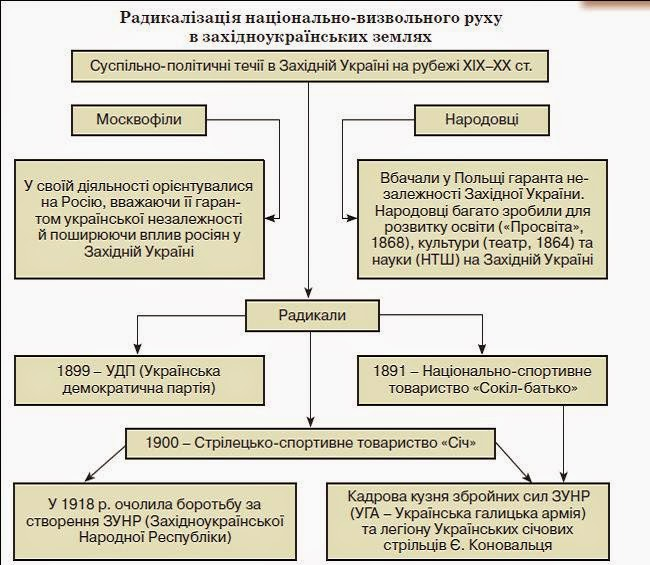